DC CIRCUIT AND RESISTANCE
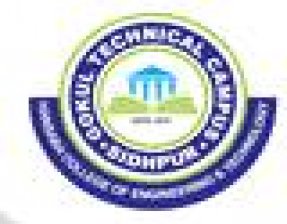 HANSABA COLLEGE OF ENGINEERING AND TECHNOLOGY, SIDHPUR (098)
INSTITUTE GUIDE

SHRUJAL R PATEL
ELE DEPT. HCET SIDHPUR
Branch :- Mechanical (B23)

Prajapati Mehul C (130980119085)
Maheshwari Jigar J(130980119041)
Maheshwari Kailash M.(13098011042)
Jafari Kamaranhusain M.(130980119032)
Electric Current and Resistance
Part I
Basic electric circuit and its diagram.
What causes the flow of electrons in a circuit.
Drift velocity.
Voltaic cell.
Electric Circuit
Diagram of Electric Circuit
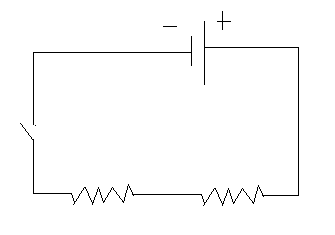 Remember: Electric Potential Energy- Two Unlike Charges
+
Higher Potential Energy
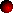 -
Lower Potential Energy
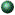 To cause movement of a charge, there must be a potential difference
Closing the switch establishes a potential difference (voltage) and an electric field in the circuit.
Electrons flow in a net direction away from the (-) terminal.
Conventional Current
By tradition, direction in which “positive charges” would flow.

Direction is opposite of electron flow.
Battery (Chemical Cell):
A device that converts chemical energy to electricity.
A battery provides a potential energy difference (voltage source).
Voltaic Cell
Alessandro Volta (1800’s)
Battery
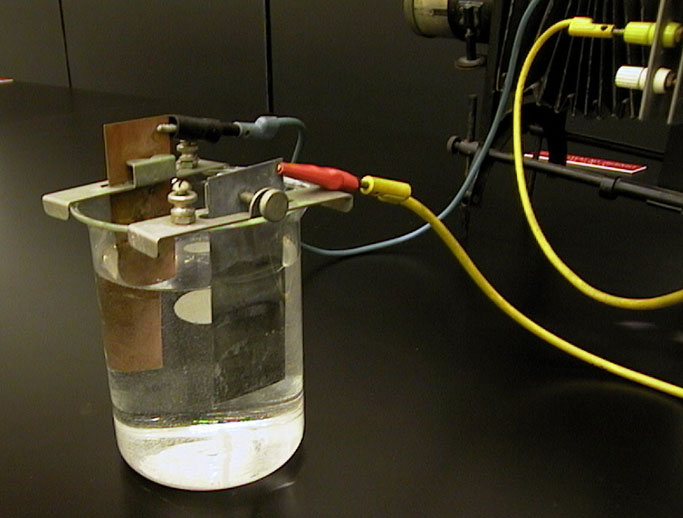